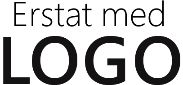 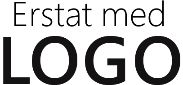 Roberto Tamburello
Vicedirektør
Contoso Pharmaceuticals
Hovedgaden 123, 9805 Vesterby
12 34 56 78
rtamburello@contoso.com
TLF. |
MAIL |
TLF. |
MAIL |
WEB |
www.contoso.com
WEB |
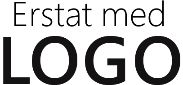 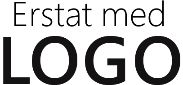 TLF. |
MAIL |
TLF. |
MAIL |
WEB |
WEB |
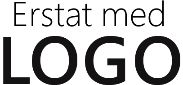 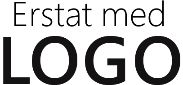 TLF. |
MAIL |
TLF. |
MAIL |
WEB |
WEB |
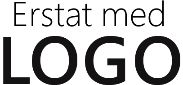 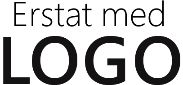 TLF. |
MAIL |
TLF. |
MAIL |
WEB |
WEB |
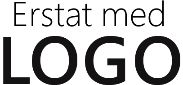 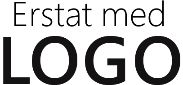 TLF. |
MAIL |
TLF. |
MAIL |
WEB |
WEB |
[Speaker Notes: Hvis du vil ændre det første eksempelvisitkort, skal du erstatte indholdet med dit eget. Hvis du vil ændre logoet, skal du markere billedet "erstat med LOGO" og vælge Skift billede under fanen Billedværktøjer – Formatér. Hvis du hellere vil begynde fra bunden, skal du trykke på knappen Ny slide under fanen Hjem for at indsætte en ny side. Skriv nu din egen tekst i de tomme pladsholdere, og tilføj dit logo vha. Indsæt billede.]